Indie – náboženství a kultura
Dominik Plašil, 6. A
8.11.2012
Historické období
V 6. st. př. n. l se objevují 1. významné osobnosti
Gautama Siddhártha – buddhismus
Vardhamána – džinismus
Vytlačování védského náboženství
Védské náboženství se mění na hinduismus
Buddhismus
Gautama Siddhártha (563-483 BC)
Otázka, jak uniknout z věčného koloběhu života
Šíření poznání mezi obyvatele, mnišský řád a obklopující žáky
Po letech odříkání došel k osvícení – od té doby je nazýván Buddha (probuzený)
Podstatou je víra ve vysvobození z koloběhu reinkarnací osobní blažeností - nirvánou
Celé učení je založeno na čtyřech pravdách
Lidská existence je v samé podstatě strastná
Příčinou tohoto strádání je touha a lpění na životě
Oproštění od touhy a lpění na životě znamená zánik strastí
K vysvobození vede osmidílná cesta, jejímiž součástmi jsou: pravý názor, řeč, rozhodování, jednání, život, snažení, bdělost a soustředění
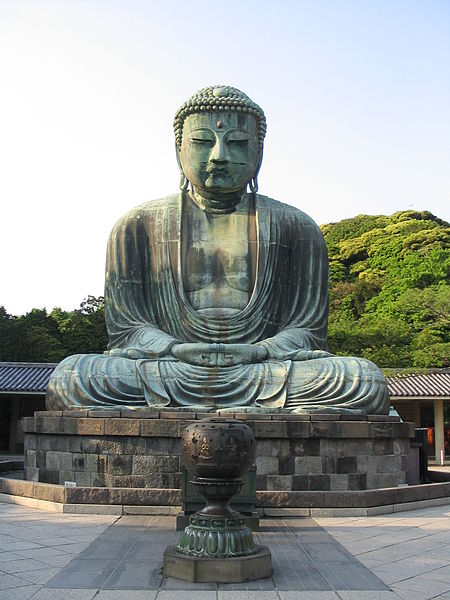 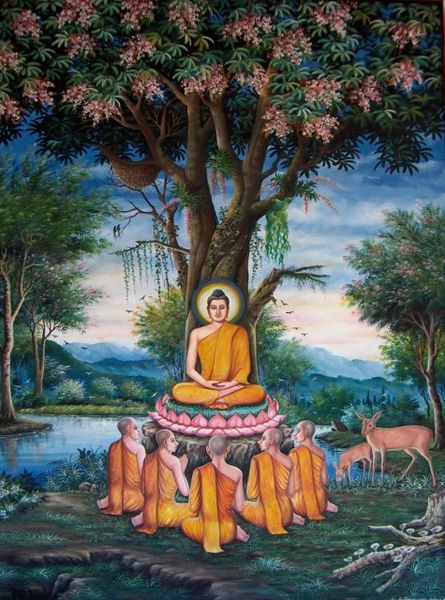 Džinismus
Vardhamána Mahávira (Džina) (540-468 BC)
Téměř totožné s buddhismem
Nalezení cesty, jak vysvobodit duši z neustálého koloběhu znovuzrození
Duše je čistá a postupně se poskvrňuje hříchy
Duši lze očistit mnišským životem bez majetku, bez touhy po vlastnictví, studiem a meditací
Ublížení živému tvorovi je velký hřích
Hinduismus
Vznikl ze starého védského náboženství
Velmi tolerantní – vyznavači mohou uctívat i více bohů
Mnoho sekt:
Višnuisté (bůh Višna-ochránce před silami zla)
Šivaisté (bůh Šiva-ničitel a znovustrořitel)
Cesta poznání vedoucí k vysvobození z koloběhu života i cesta oddanosti zvolenému božstvu
Lze hovořit i o společensko-náboženské organizaci
Dnes 80% obyvatel Indie
Mnoho rituálů, pravidelné modlitby, oběti bohům i očistné koupele
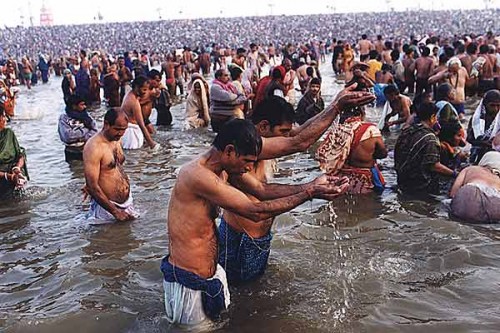 Maurijská říše
5.-4. st. BC
Zanikla po vpádu Alexandra Makedonského
321 BC – Čandragupta Maurja svrhl posledního magadhského vládce a zakládá novou Maurijskou říši
3. st. BC - Ašóka, jeho vnuk, byl nejlepším vládcem:
Sjednotil Indii, Nepál a část Afgánistánu
Pečoval o poddané, odmítal války a násilí
Studny, aleje stromů, kláštery, nemocnice, sázení léčivých rostlin
Ašóka
Edikty (nápisy) – vytesávání do skal a sloupů
Pravidelně předčítány
Ujišťovali sousedy o mírumilovnosti
Šíření mravních zásad
Toleroval ostatní náboženství
Po jeho smrti se říše postupně rozpadala až nakonec zanikla
Ekonomika založená na zemědělství nedokázala financovat rozlohu státu ani armádu
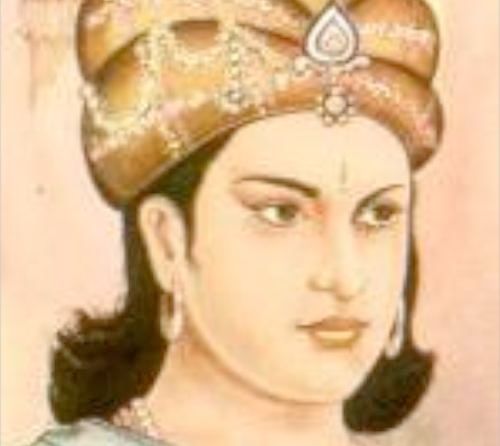 Kultura a vzdělanost
V mnoha oborech předběhli i západní svět
Pomocné vědy ke studiu védských textů (metrika, gramatika, fonetika)
Astronomie – náboženské účely
Matematika - využití nuly, výpočet pí a přesné délky slunečního roku
Země se  otáčí kolem své osy a zatmění Měsíce
Chirurgie, anatomické znalosti
Nesměli pitvat kvůli náboženství
Chirurgie, anatomické znalosti
Nesměli pitvy kvůli náboženství
Plastické operace, císařský řez, operace očního zákalu
Nejrozsáhlejší indické eposy
Mahábháratě a Rámájaně
Psány sanskrtem (literární jazyk indického písemnictví)
Důležitá data
2300-cca 1500 BC – harappská kultura
Kolem 1500 BC – příchod Árjů
Cca 1200-600 BC – védské období
327 BC – vpád Alexandra Makedonského
321-184 BC – maurijská říše
273-232 BC – vláda krále Ašóky
Děkuji za pozornost 
Zdroje: 
učebnice Dějepis 1: Pravěk a starověk
server1.lomaprieta.santacruz.k12.ca.us
cs.wikipedia.org
www.kompas.estranky.cz